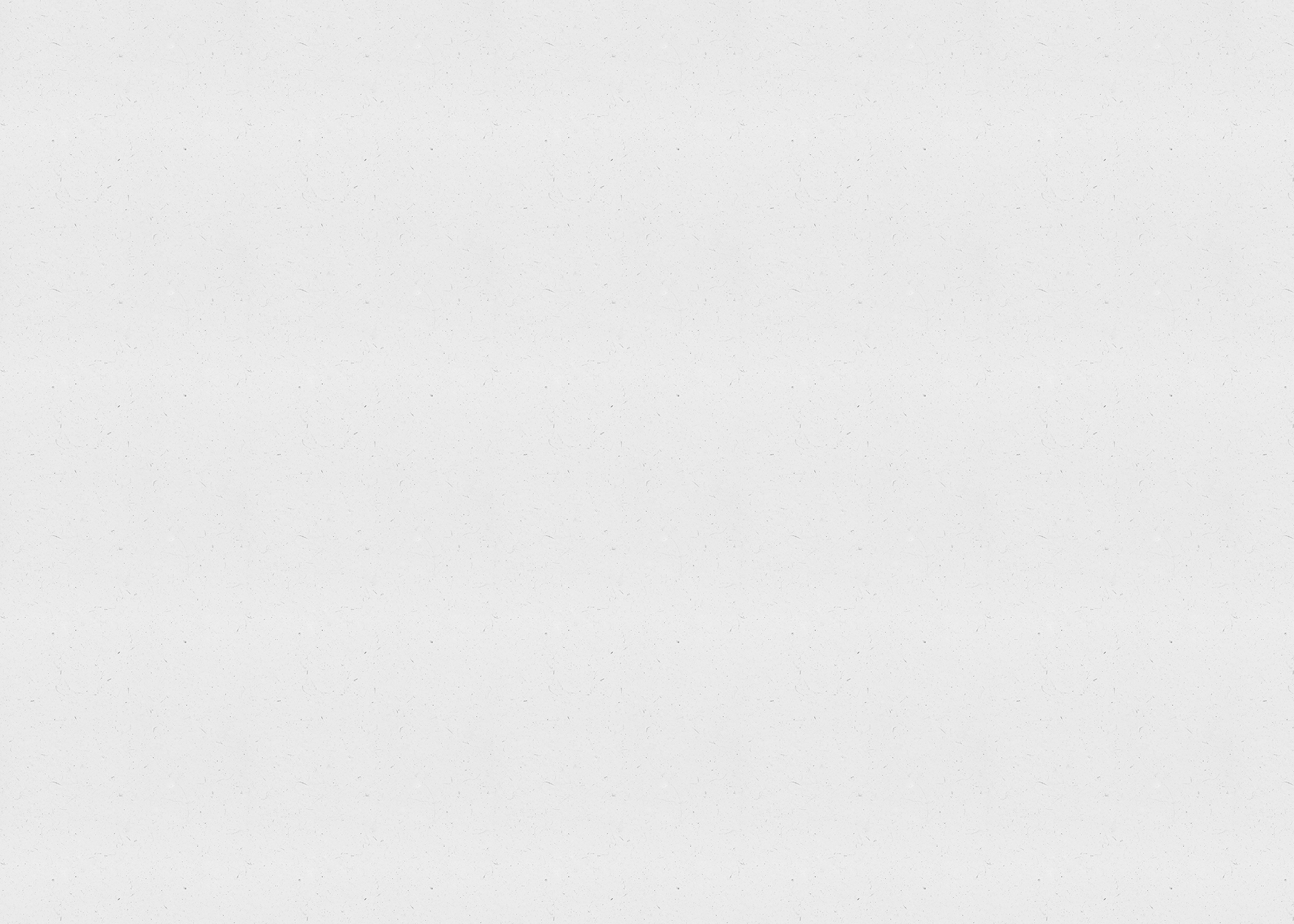 Drug Lab Flashcards!
Use these to help you review for the test!
Note: this does not cover everything on the test.  Refer to the test review sheet on MOODLE
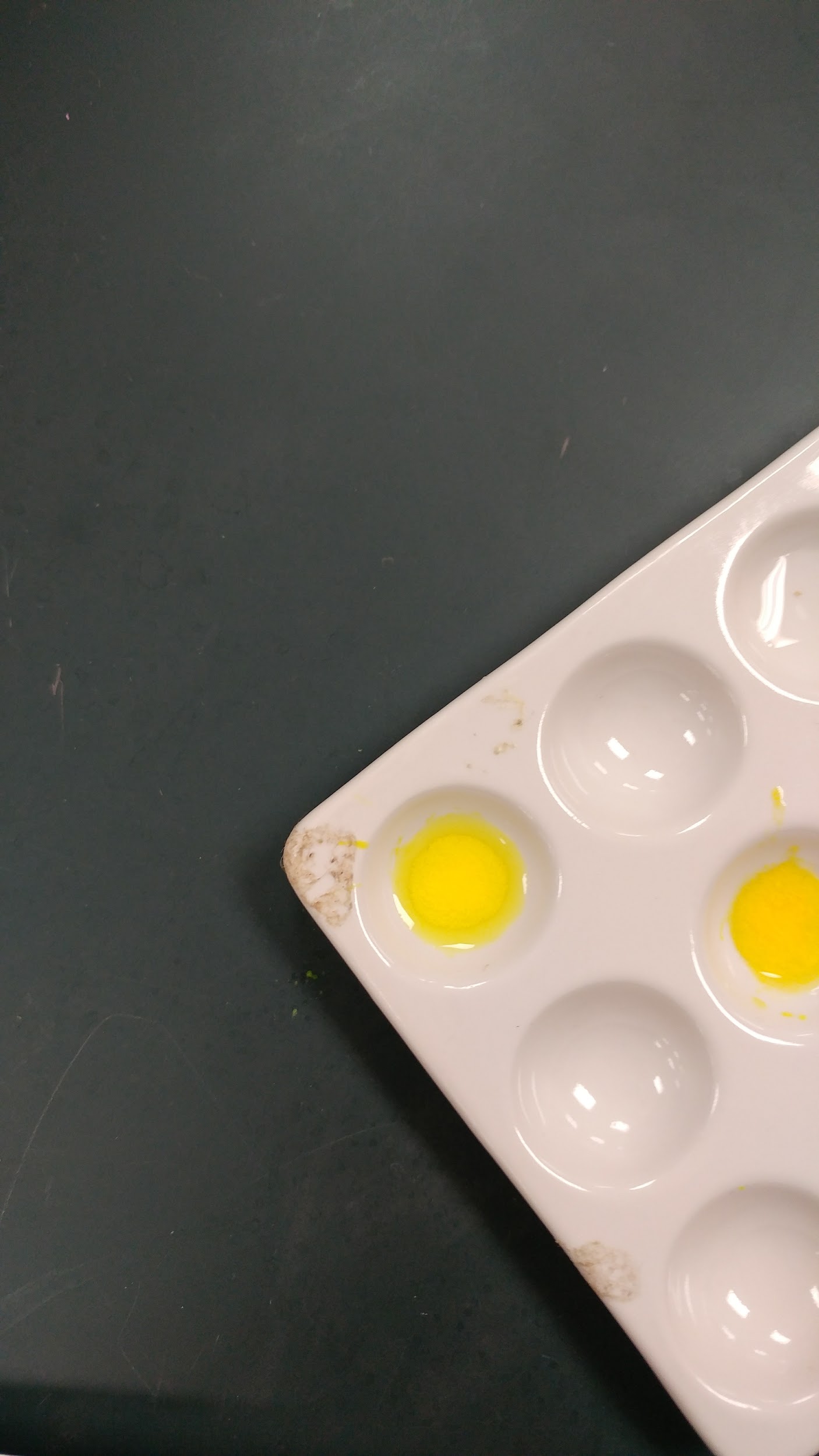 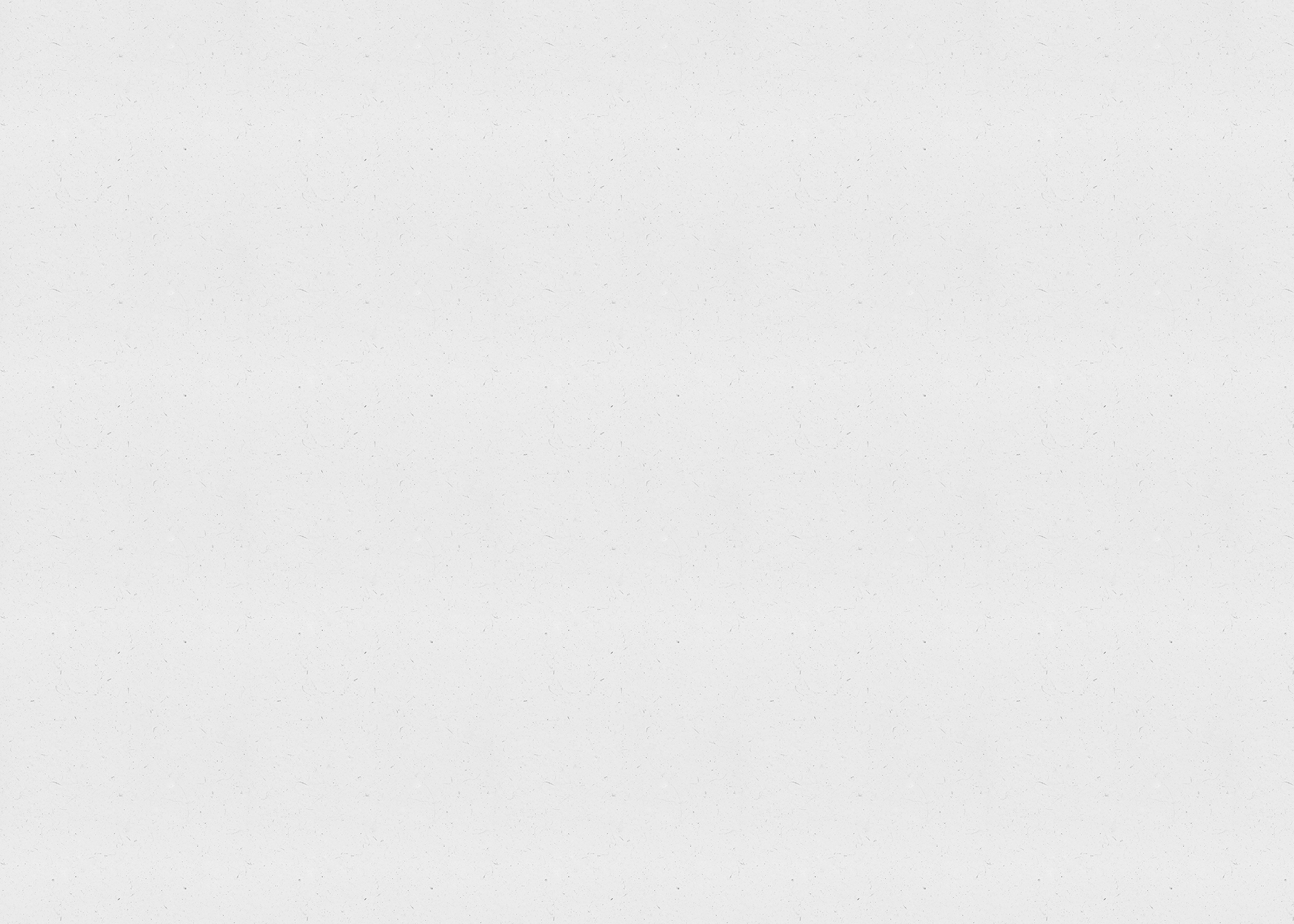 What heavy metal is this?
It is Lead.  When mixed with potassium chromate, it turns yellow.  This is a screening test for Lead
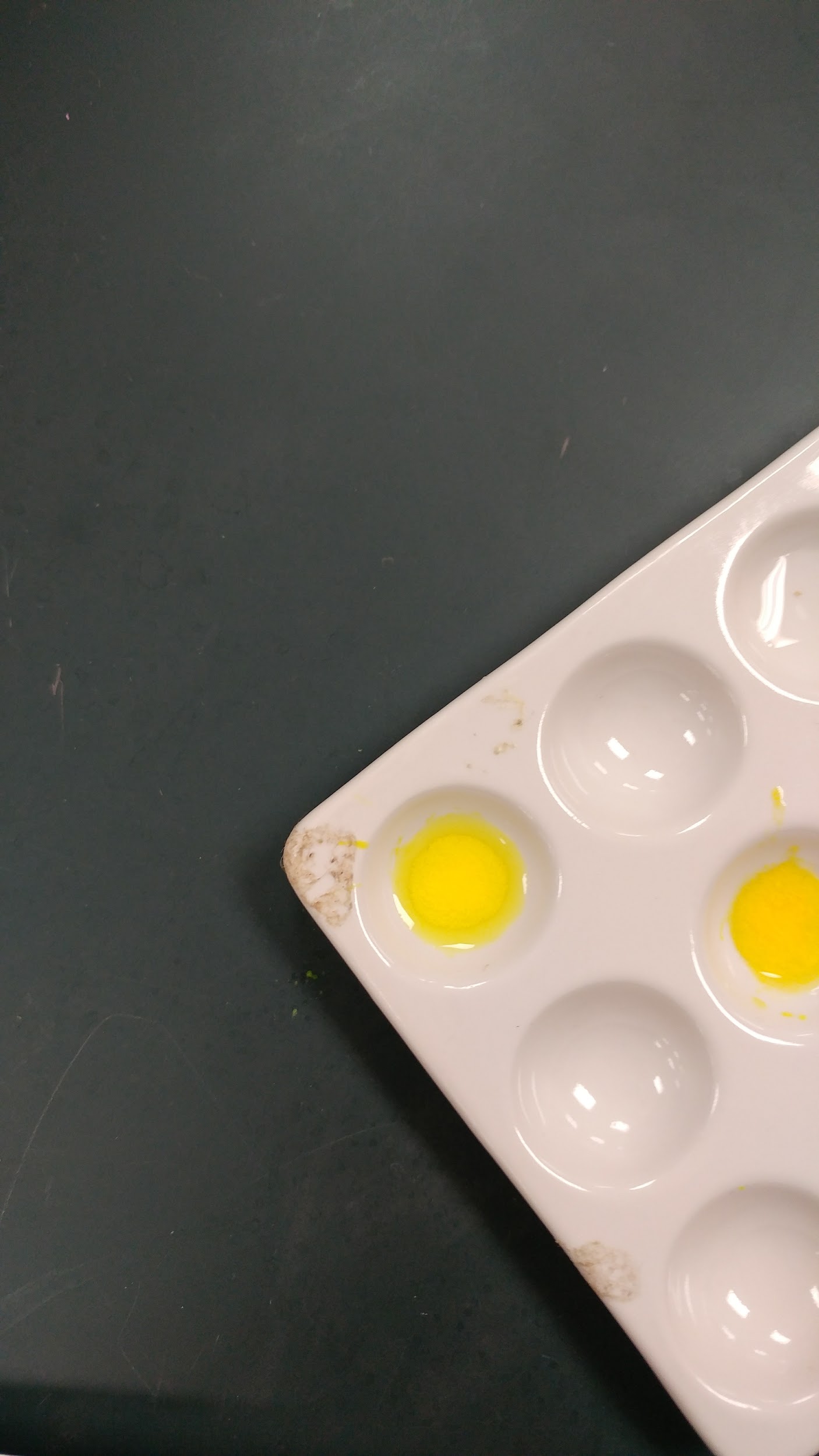 I
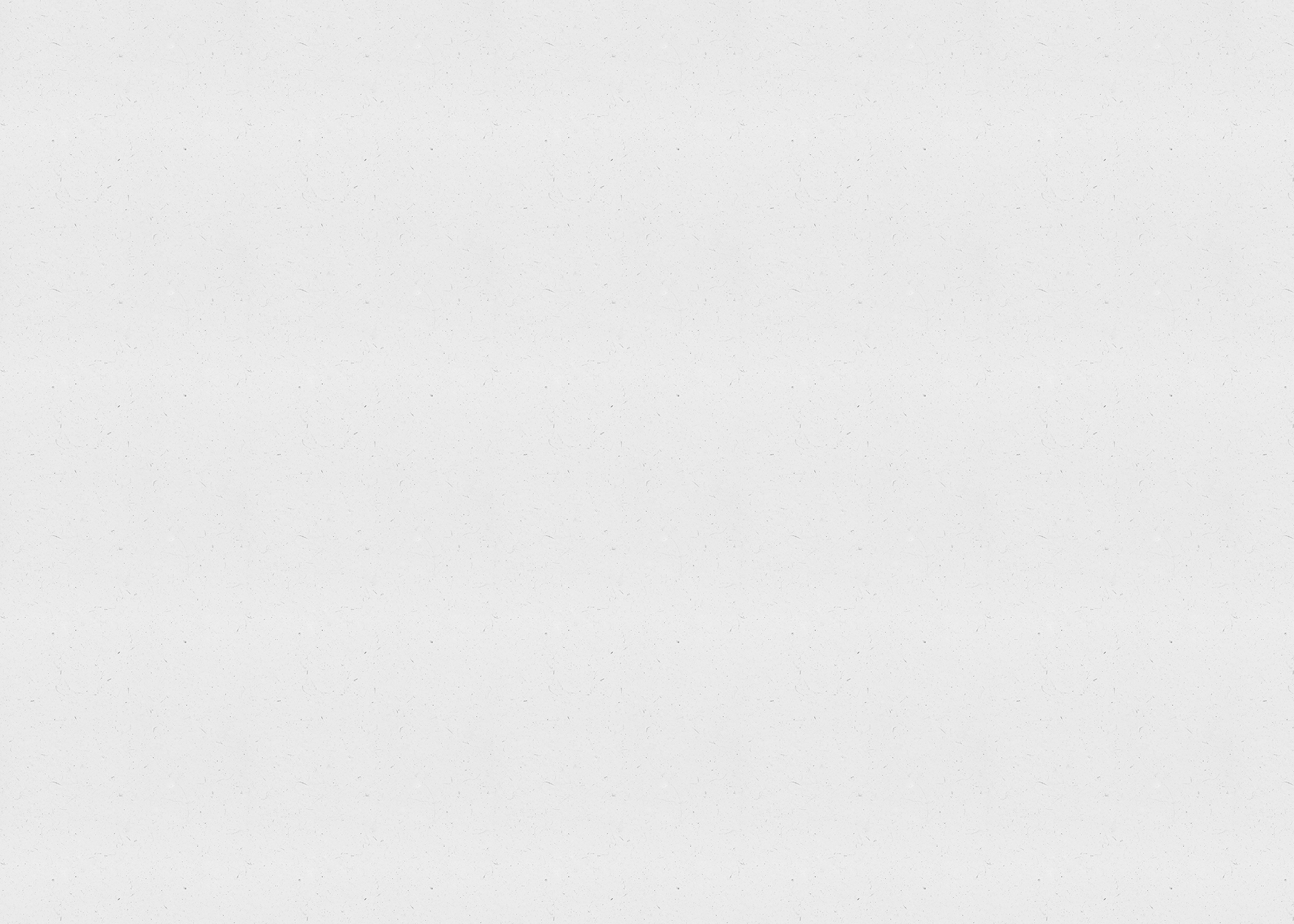 What drug is this?  
What reagent is it 
mixed with to give this color?
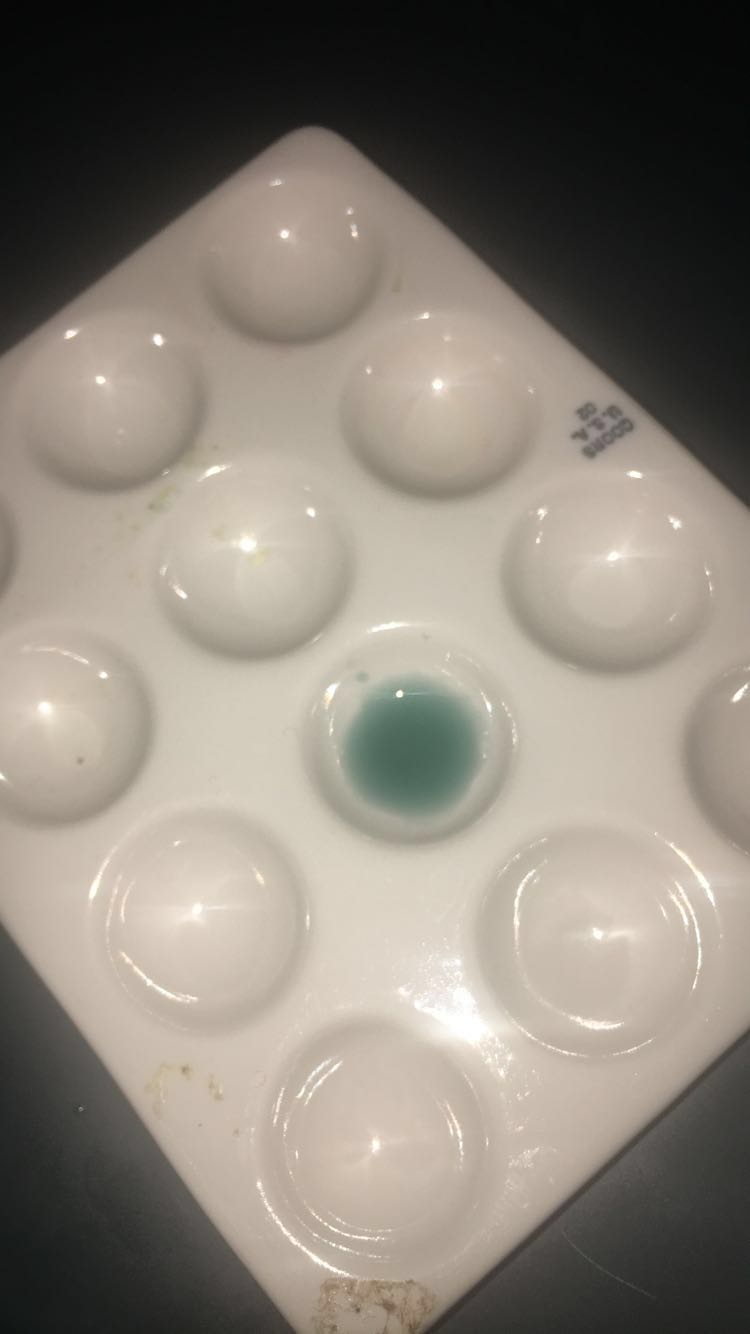 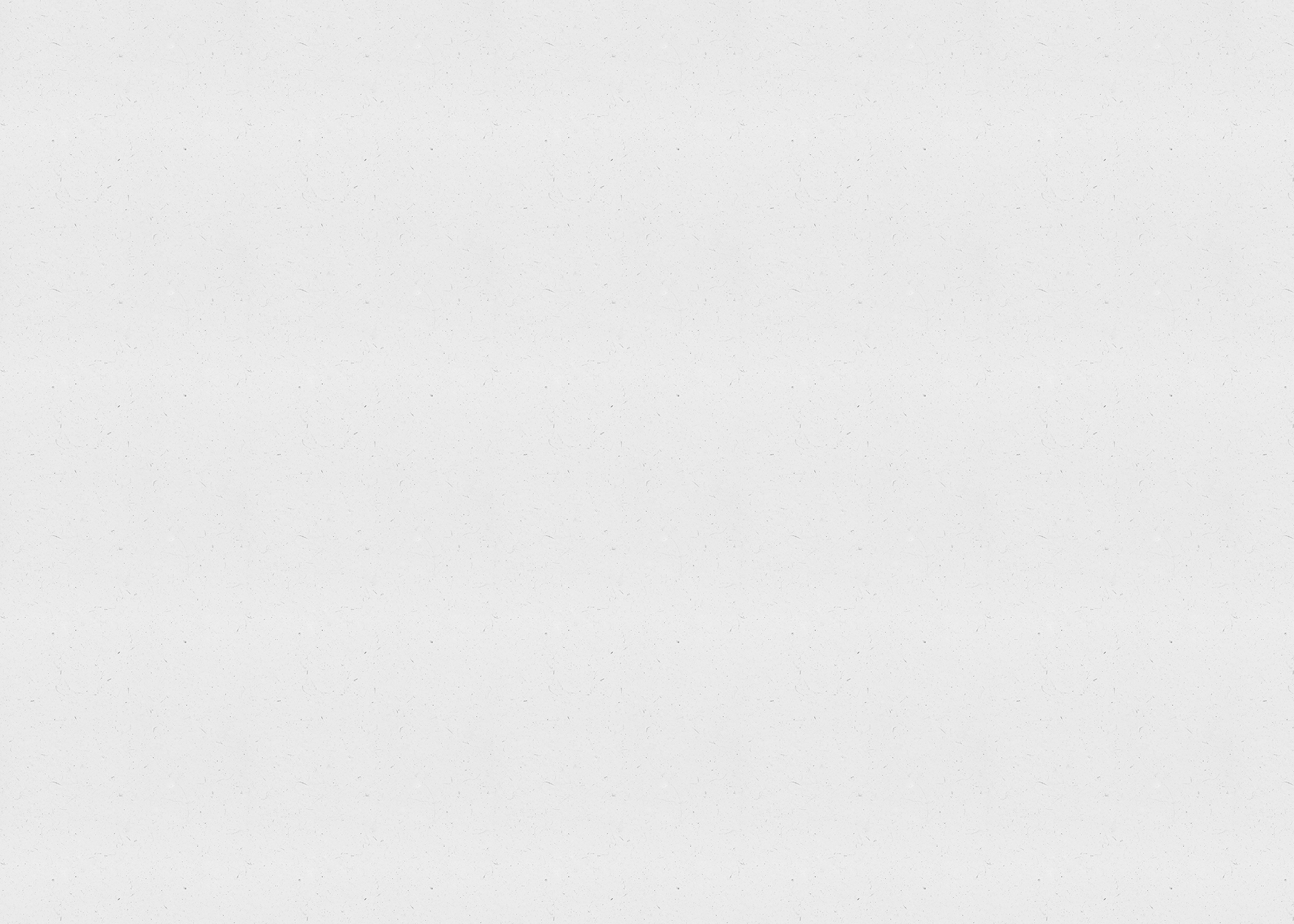 This is cocaine
When it is mixed with
Scott’s reagent it turns 
blue
This is a screening test
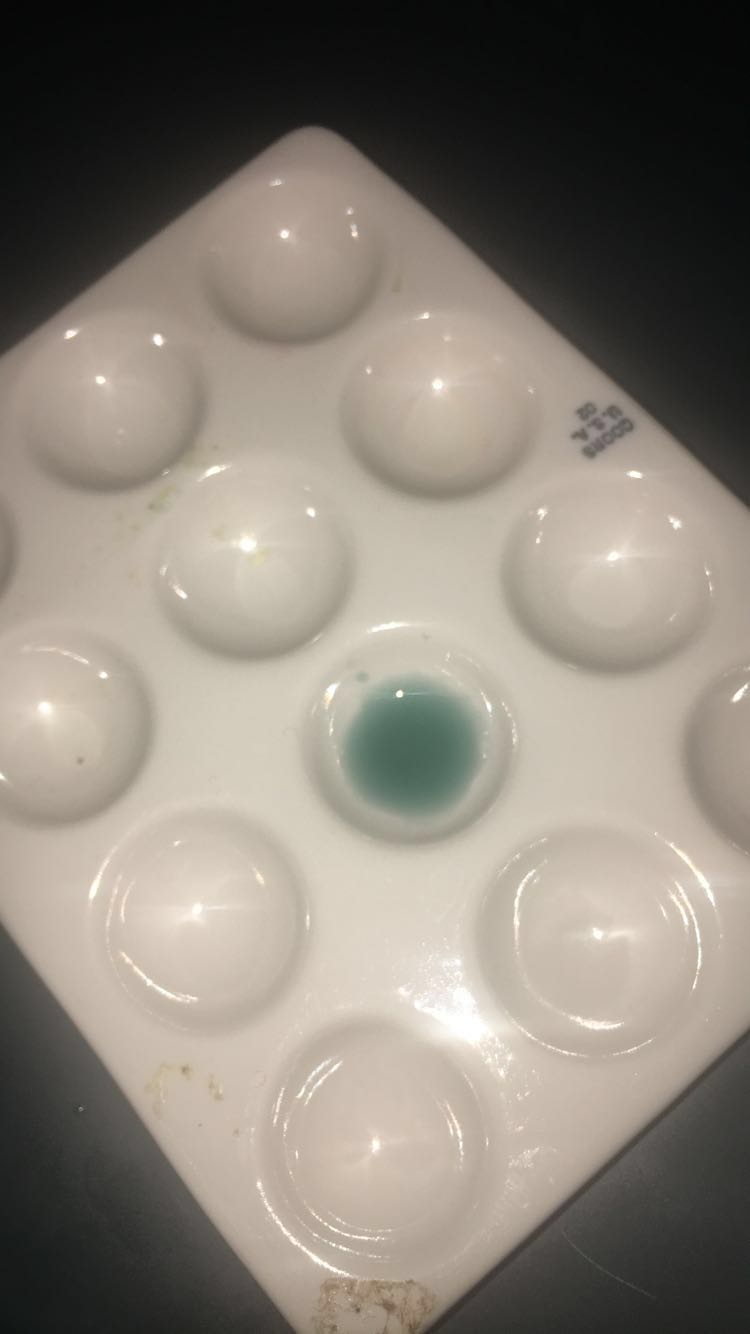 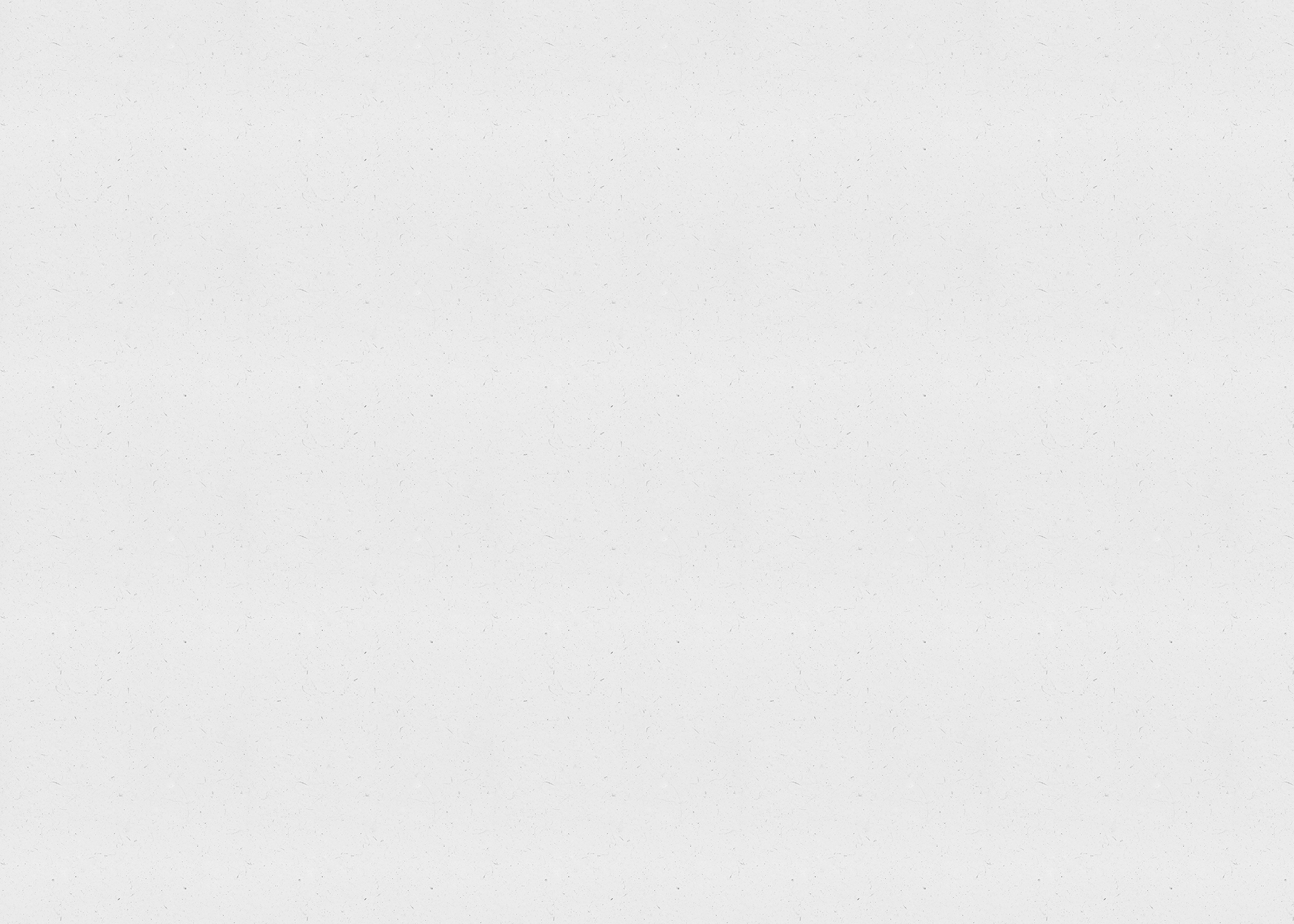 What drug is this?
Notice the bubbles
What chemical is added to 
Create these bubbles?
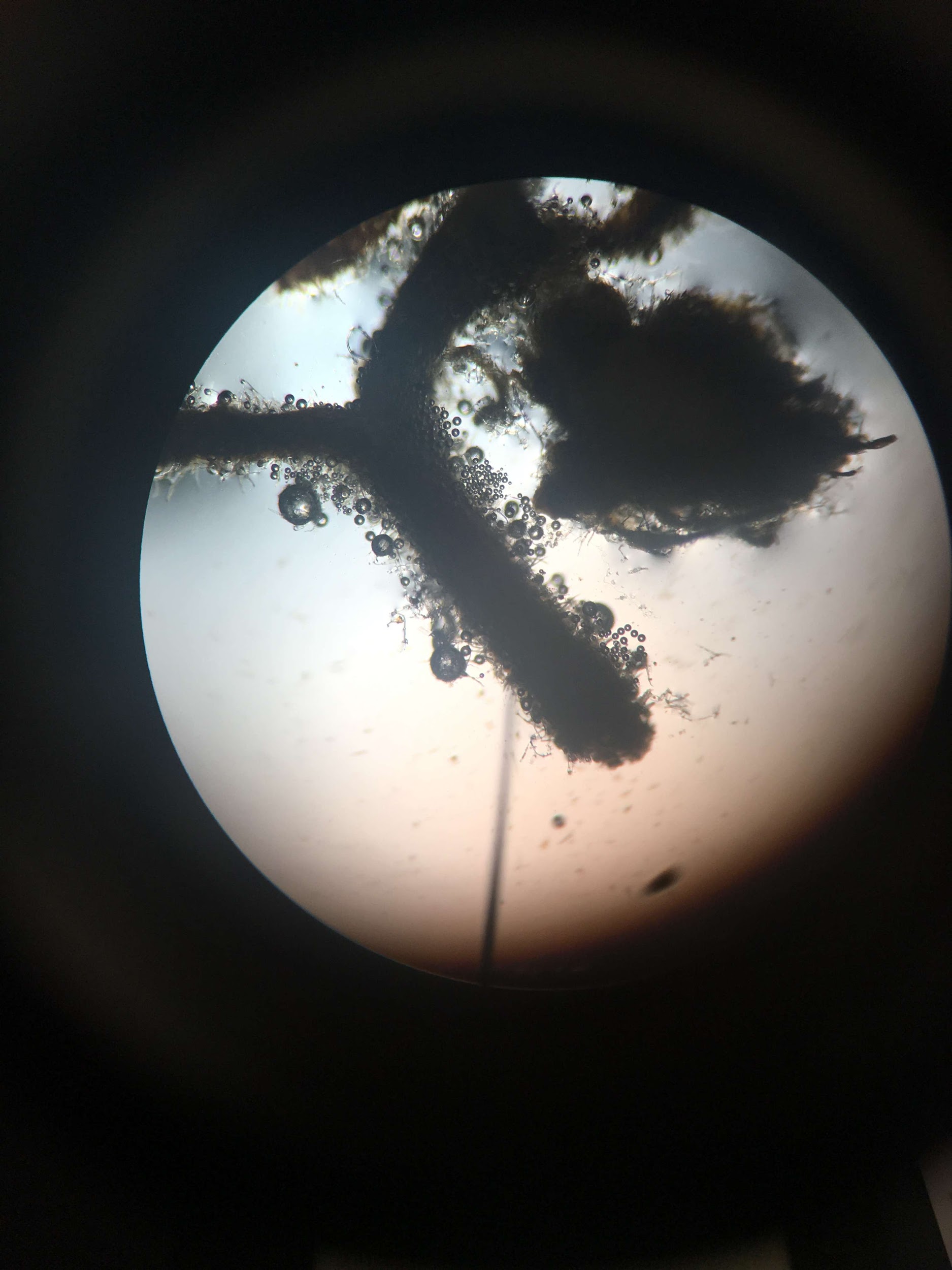 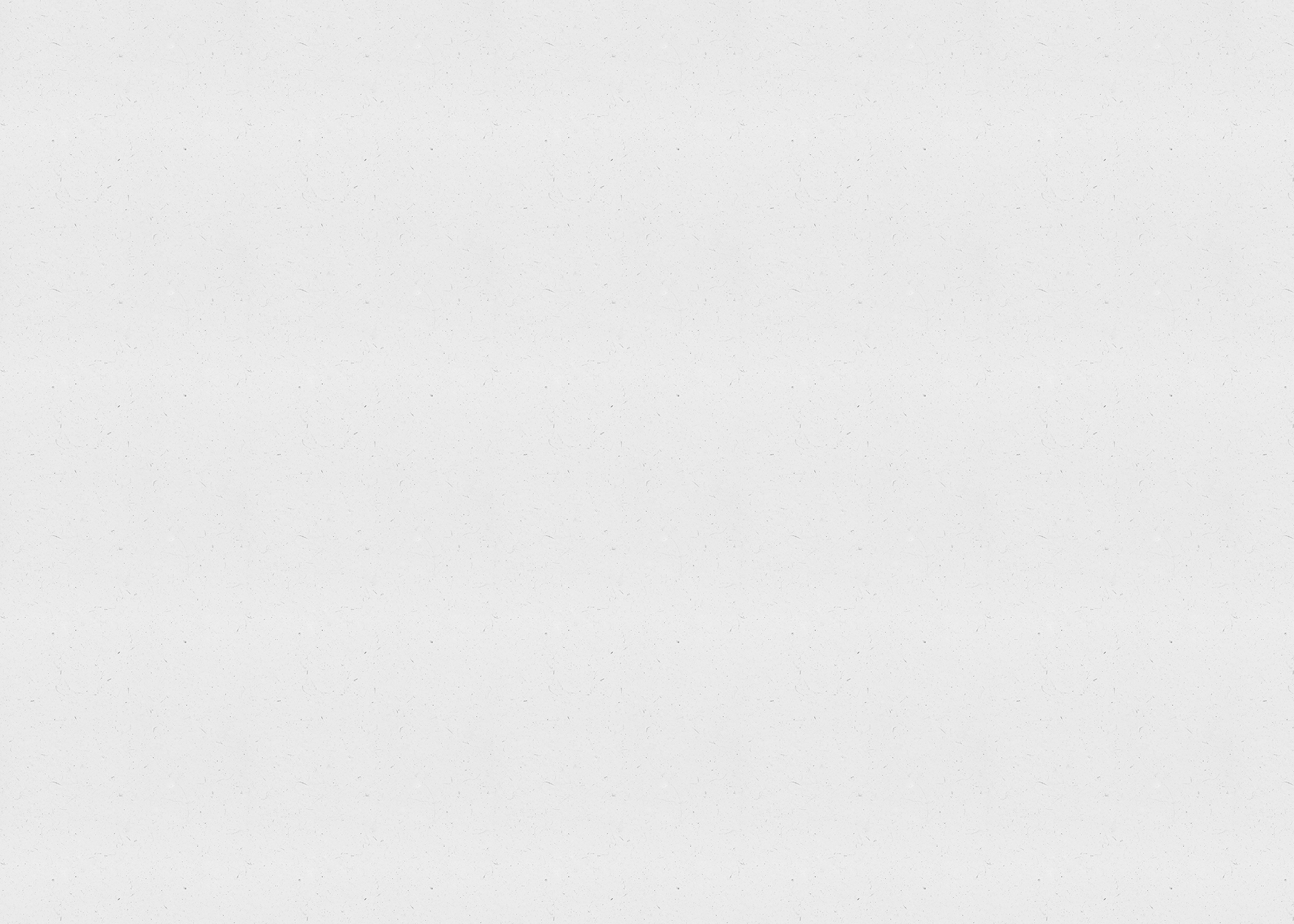 It is Marijuana - the bubbles are created when you add HCl (hydrochloric acid)
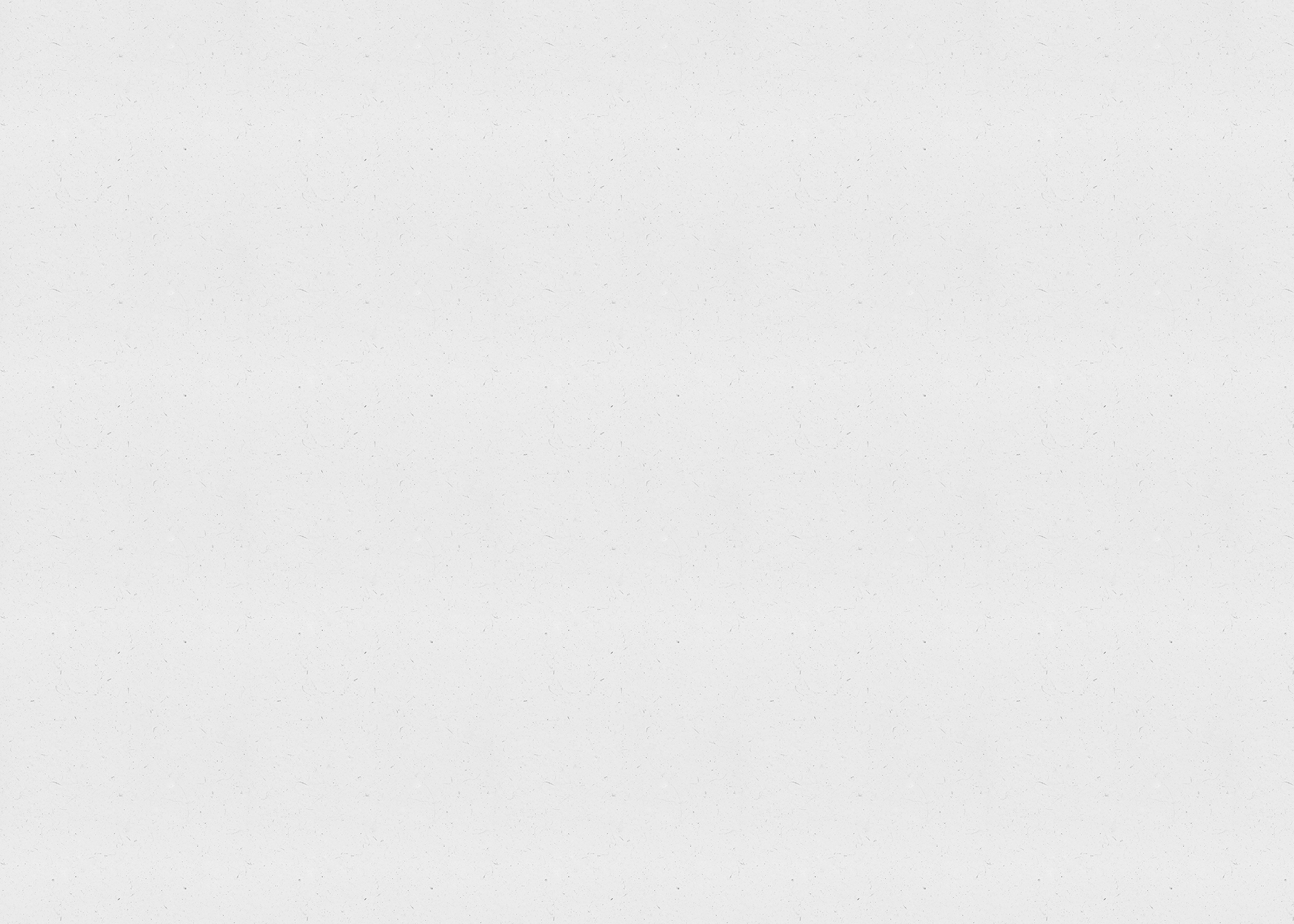 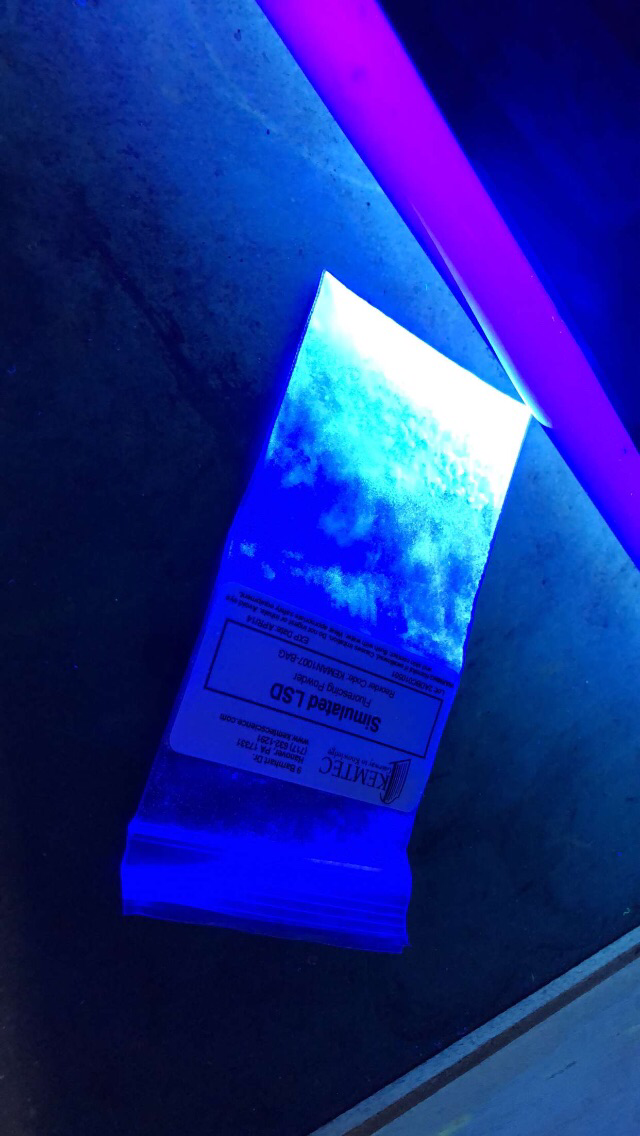 What drug is this?
How do we get it to fluoresce?
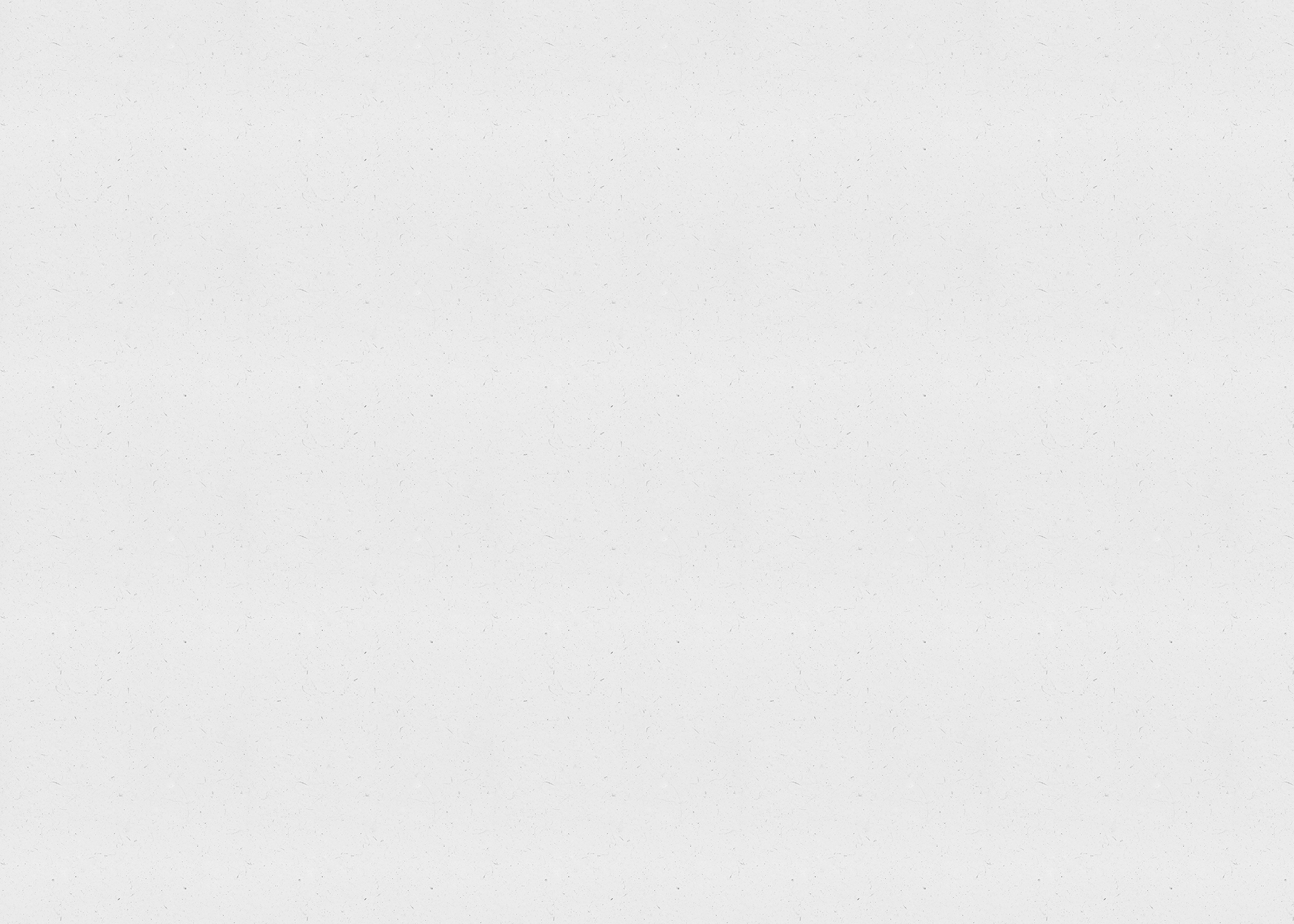 It is LSD
A screening test involves using a UV light
Bag it and Tag it!
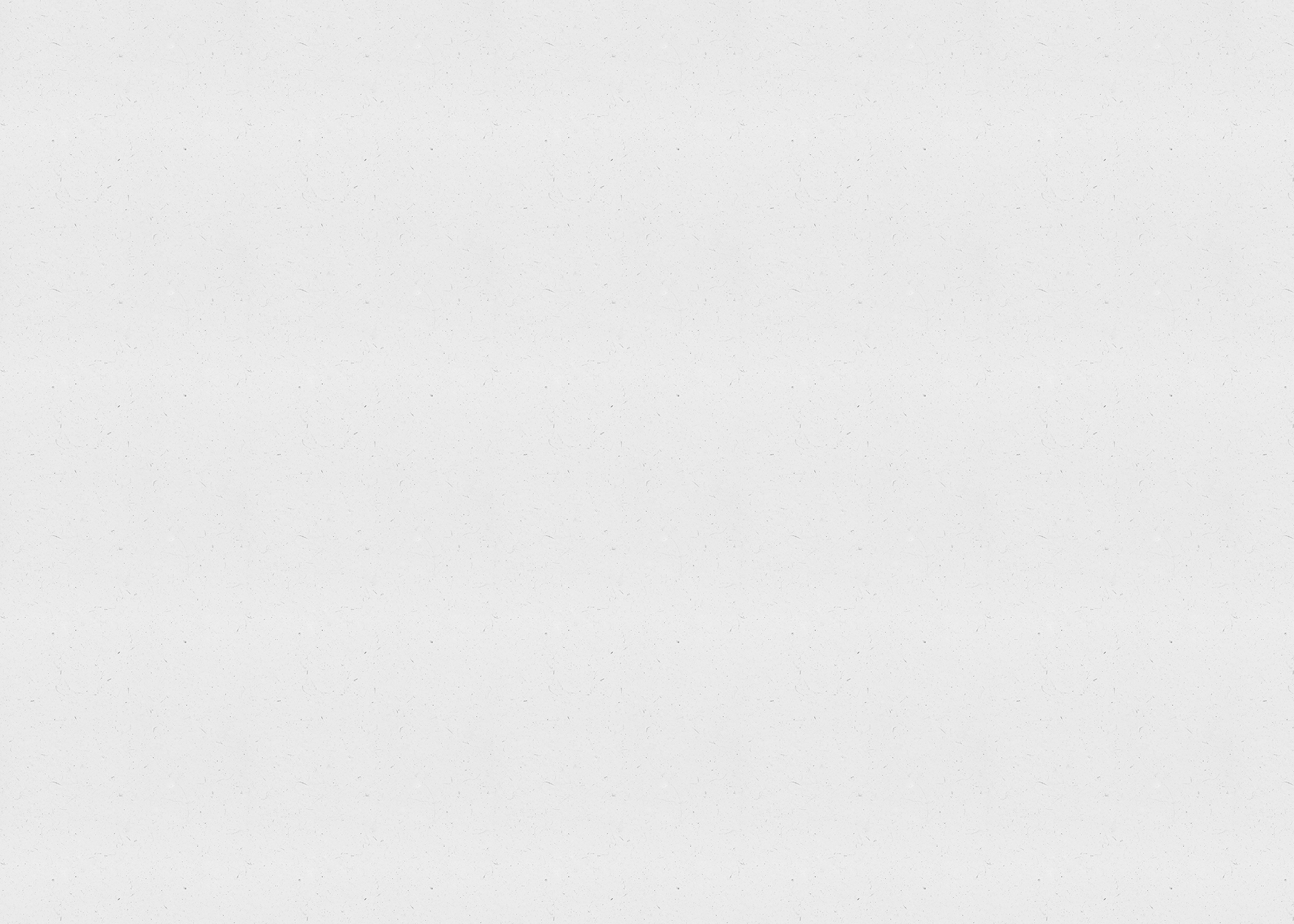 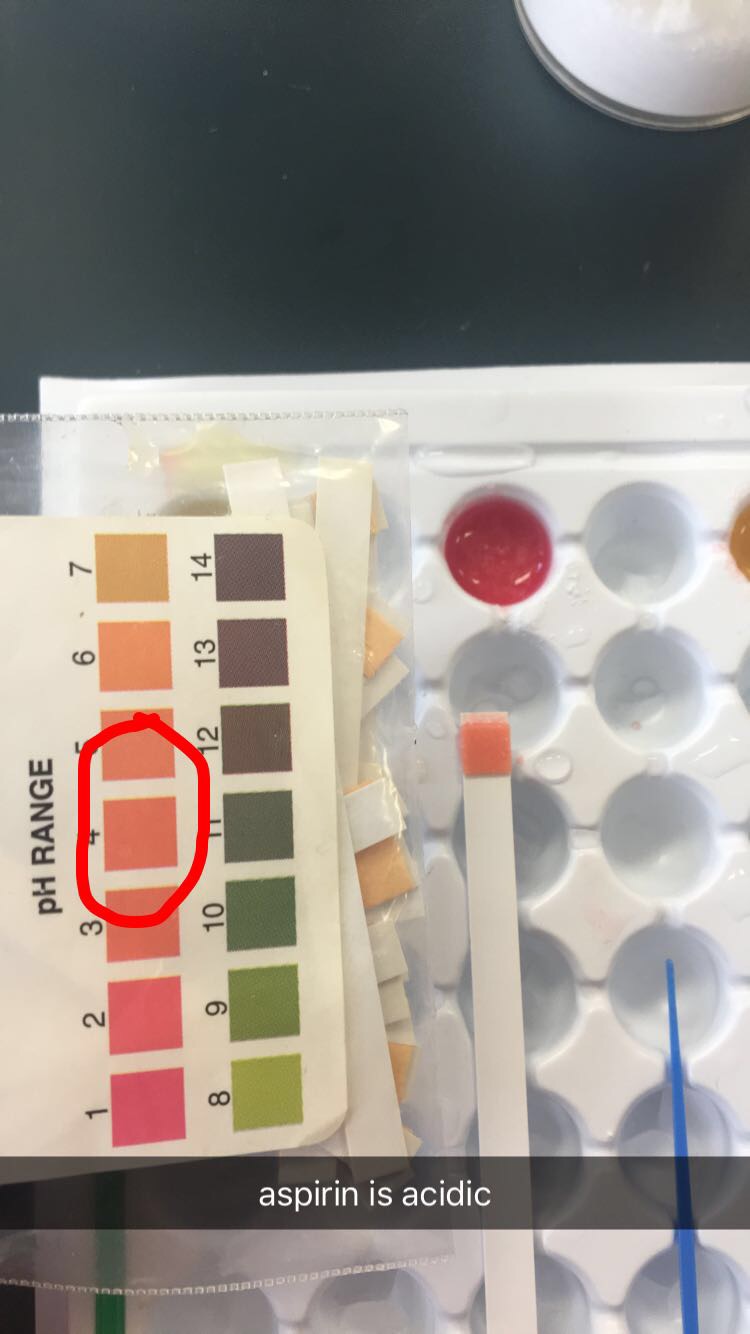 When universal indicator is added it turns pinkish red. It has a Ph of 4.
What drug is this?
It is Aspirin!
When it dissolves in water it releases two acids.
Which drug releases CO2 gas when mixed with HCl acid or water?
Alka Seltzer!
Plop, Plop, Fizz, Fizz oh what a relief it is
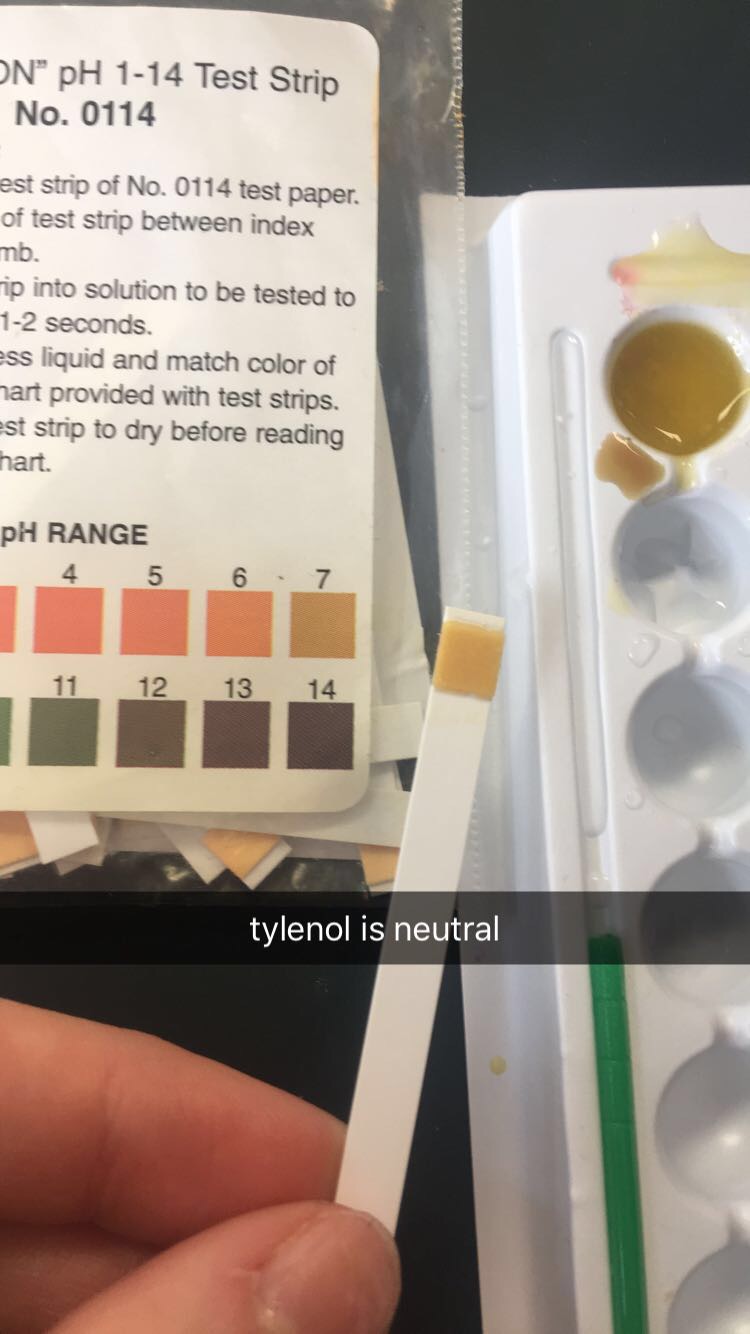 Which drug has a pH between 6 and 7?
Tylenol!
It doesn’t release acid when it dissolves so it is easier on a person’s stomach
Which reagent was added to these over the counter drugs to create these results?
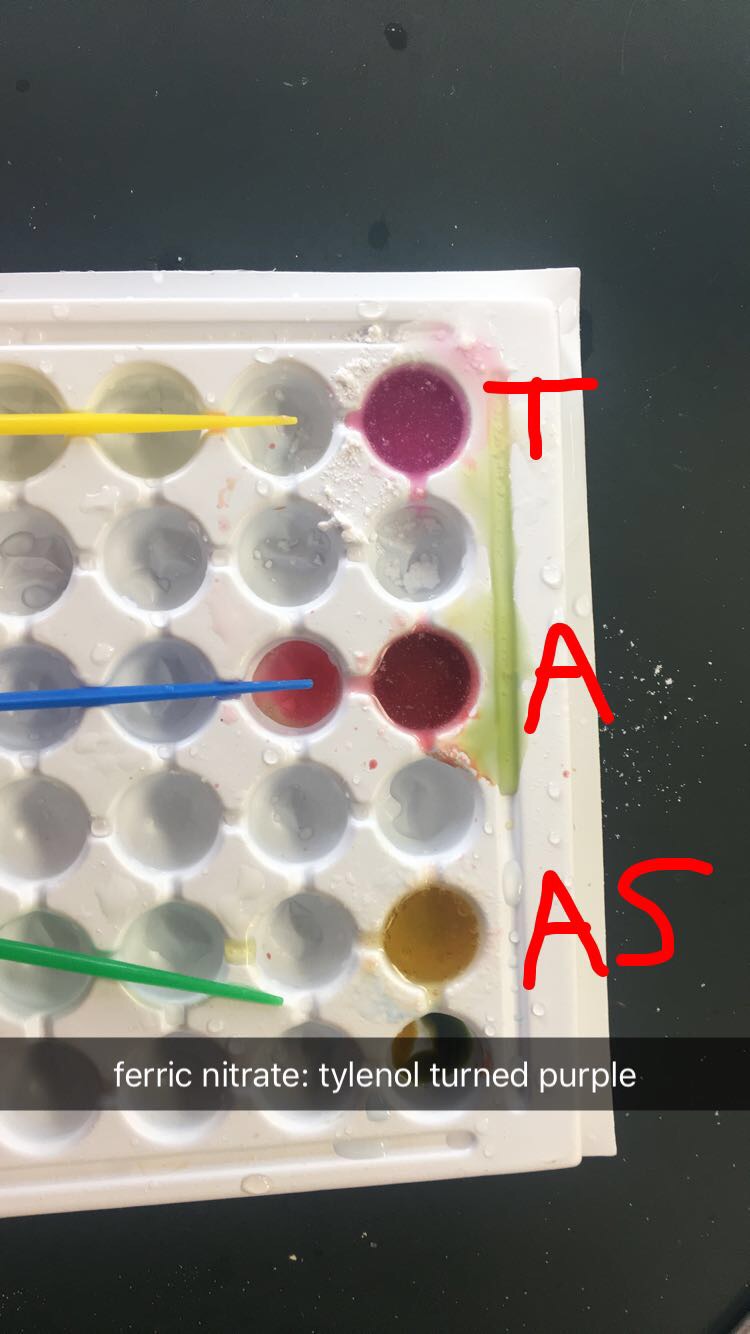 Light purple
Dark purple
Orange
Ferric Nitrate!
Which Drug is this?
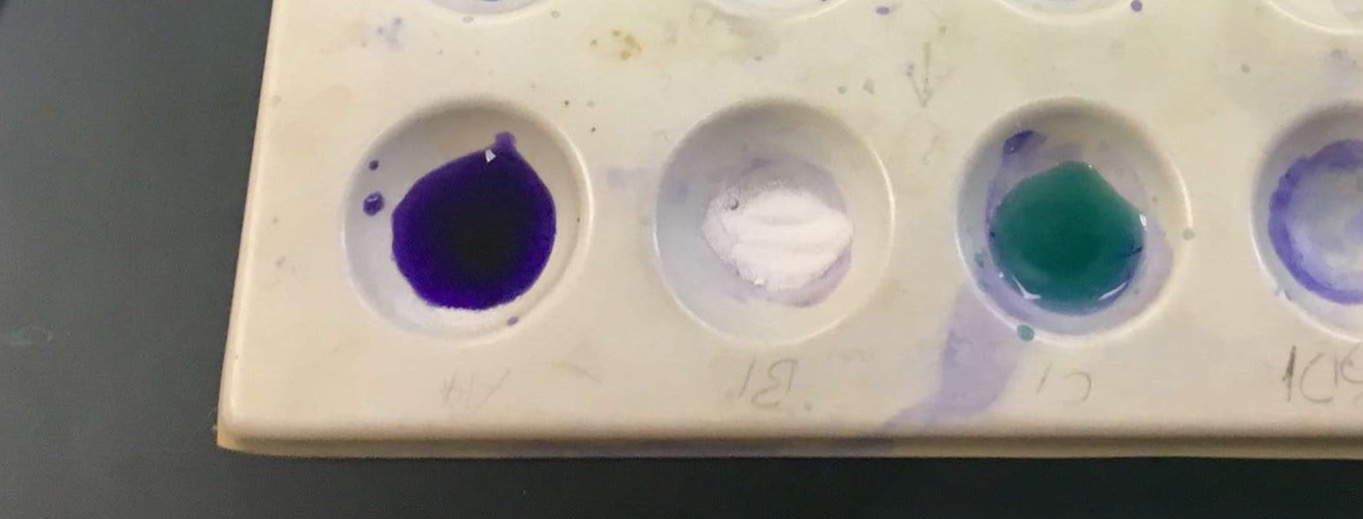 Which reagent makes it turn bluish-purple?
It is LSD.  It turns bluish purple when mixed with Van Urk Solution.  It is a screening test
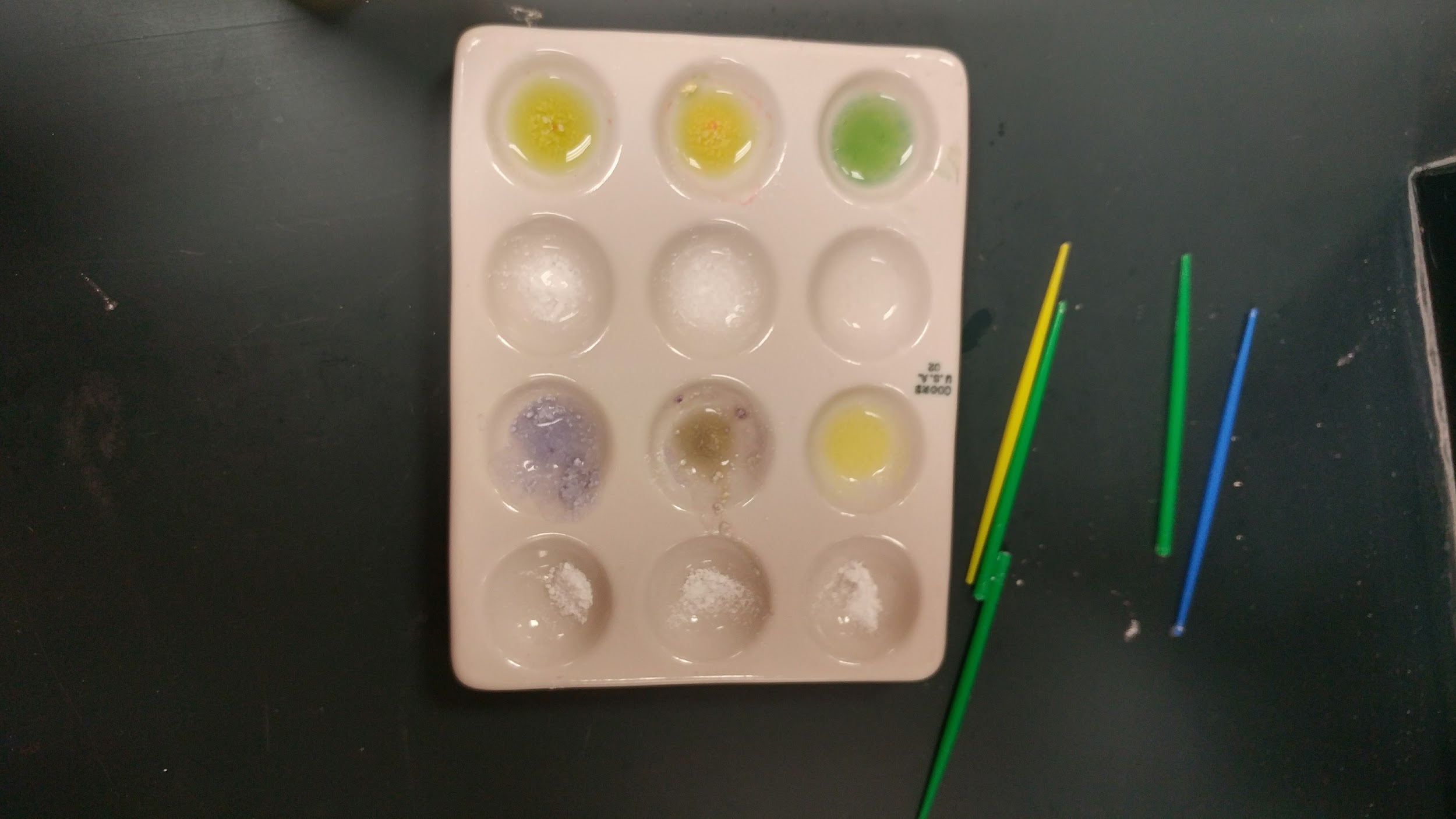 Mixed with universal indicator
This has a Ph of 8
What drug is it?
It is Alka Seltzer.  It is a base!
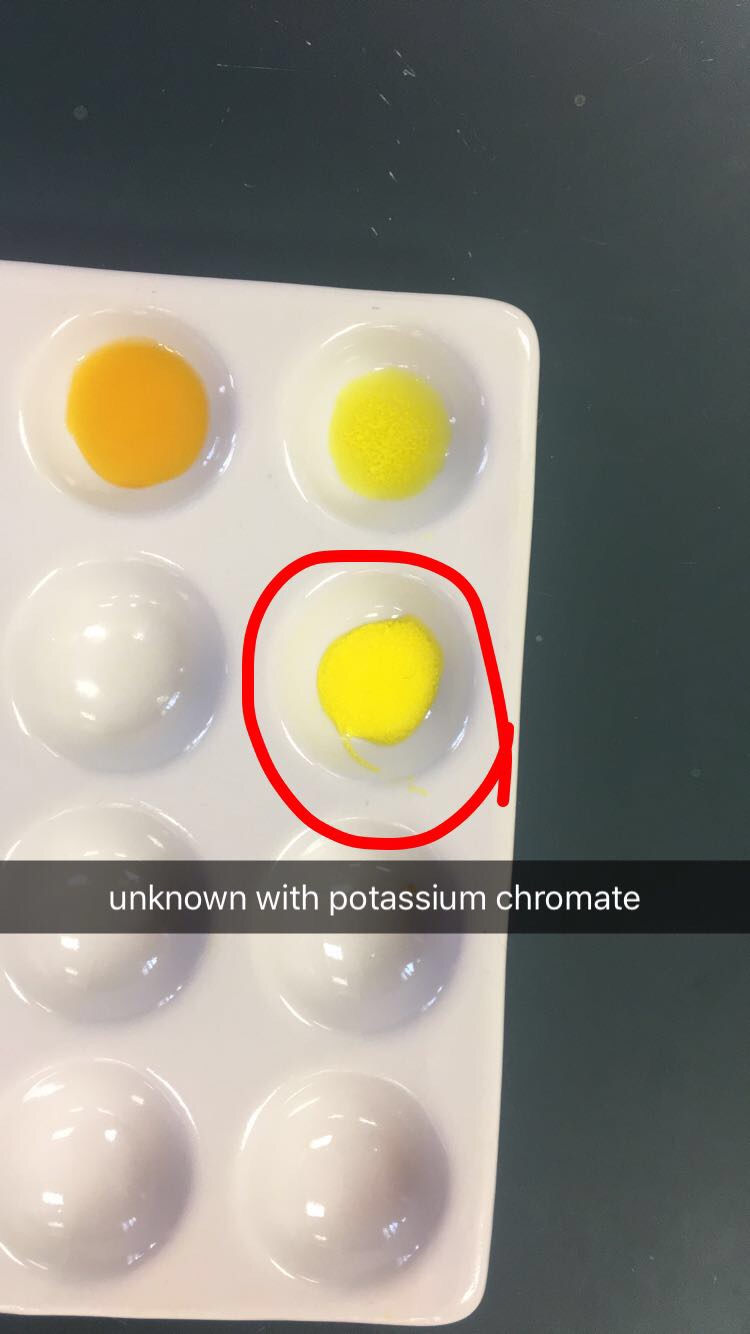 Which heavy metal is this?
What reagent is it mixed with?
It is Mercury!
It turns orange when mixed with Potassium Chromate.
This is a screening test
Remember that color tests and pH tests are screening tests.  All drugs would need to be analyzed by a chemist/toxicologist in the lab.  They would need to run confirmation tests like:
Spectrophotometry
Chromatography
Microcrystalline
Mass Spectrometry
GC/MS (chromatography and mass spec together)

Check out your class packet for more info about these!